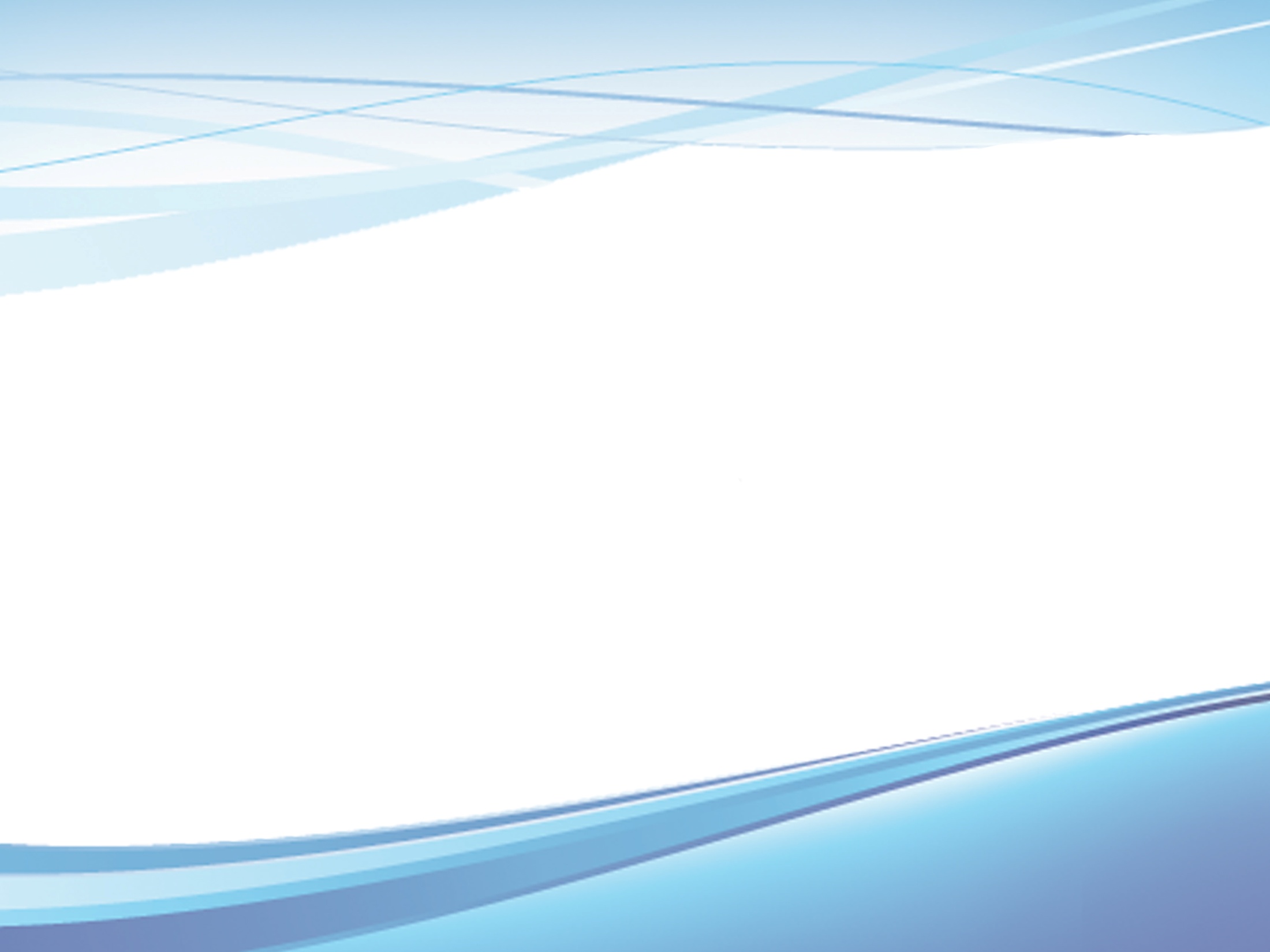 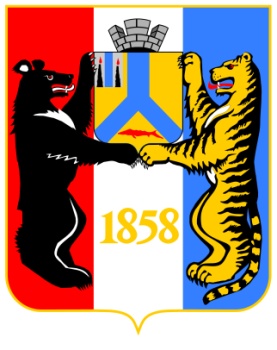 СЕРОШТАНОВ
Игорь Михайлович

заместитель Мэра города по связям с общественностью
и средствами массовой информации
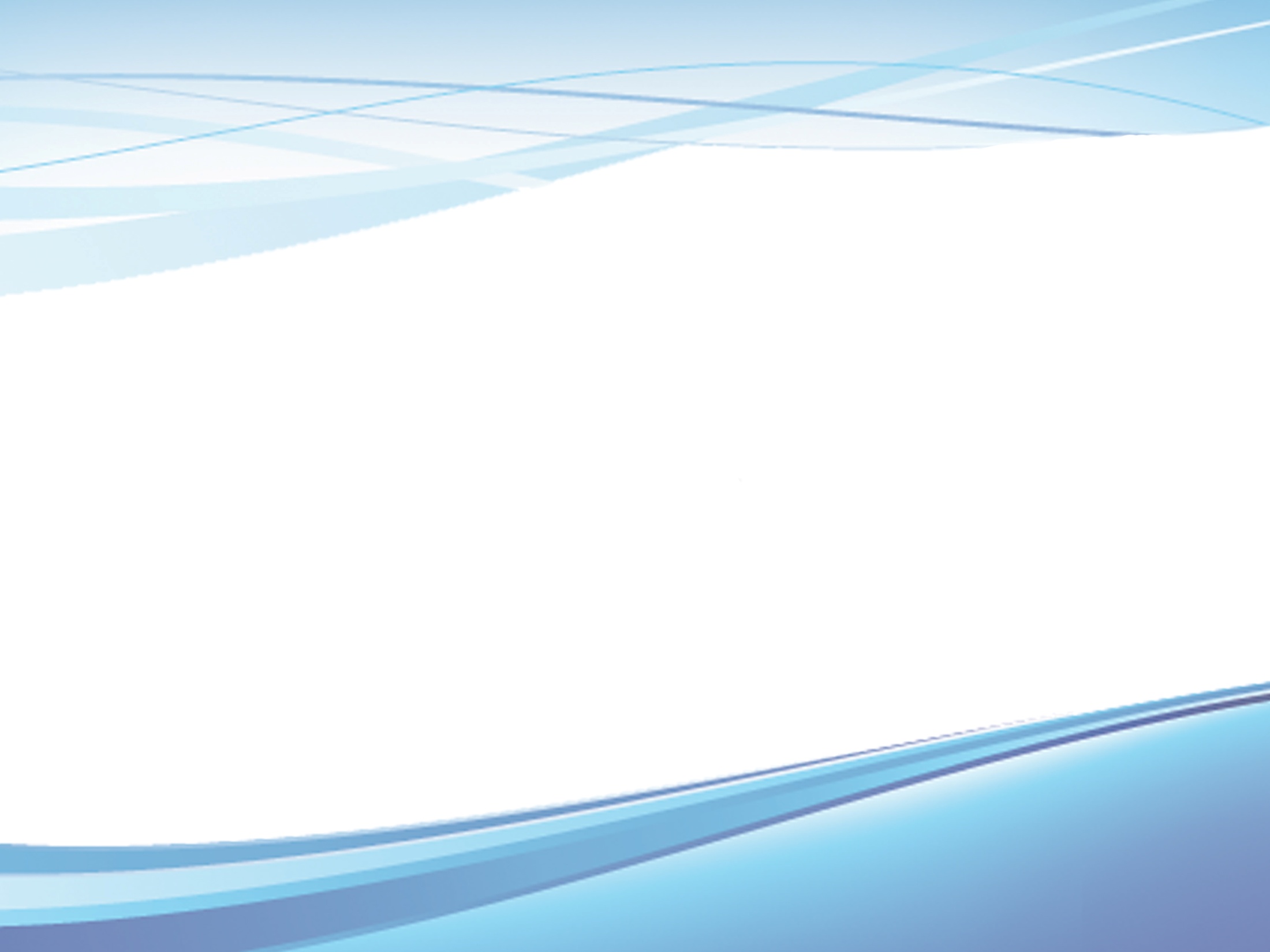 Концепция проекта «Развитие гражданского общества и совершенствование местного самоуправления»
.
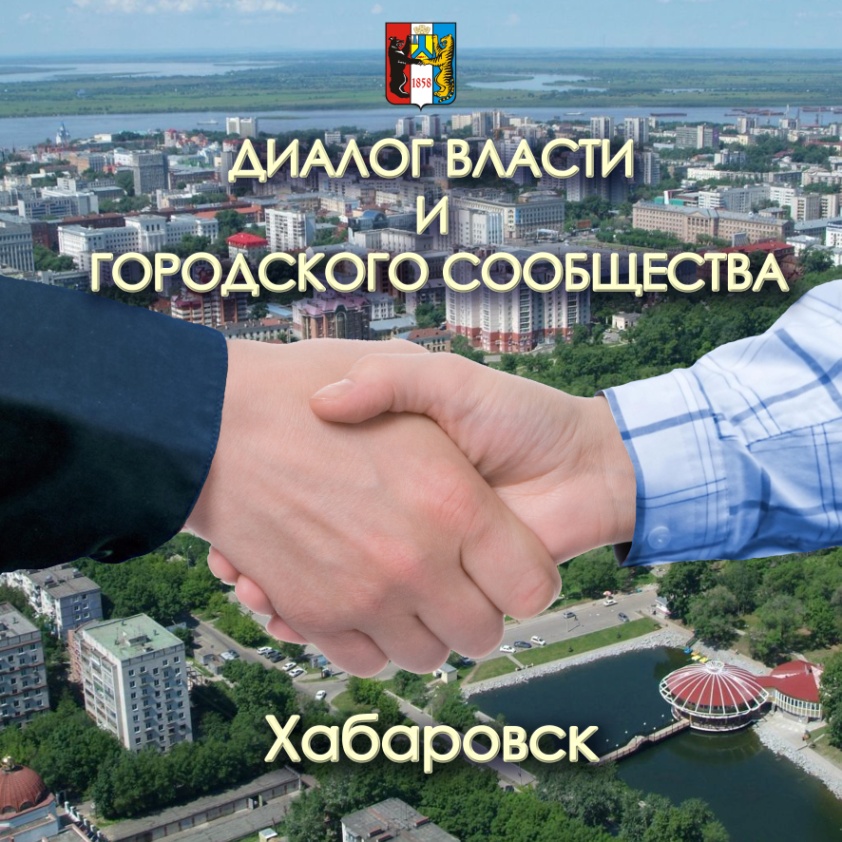 Цель:
развитие сообщества свободных, равных и активных граждан, объединенных территорией, общностью традиций, интересов и другими духовными и нравственными ценностями.
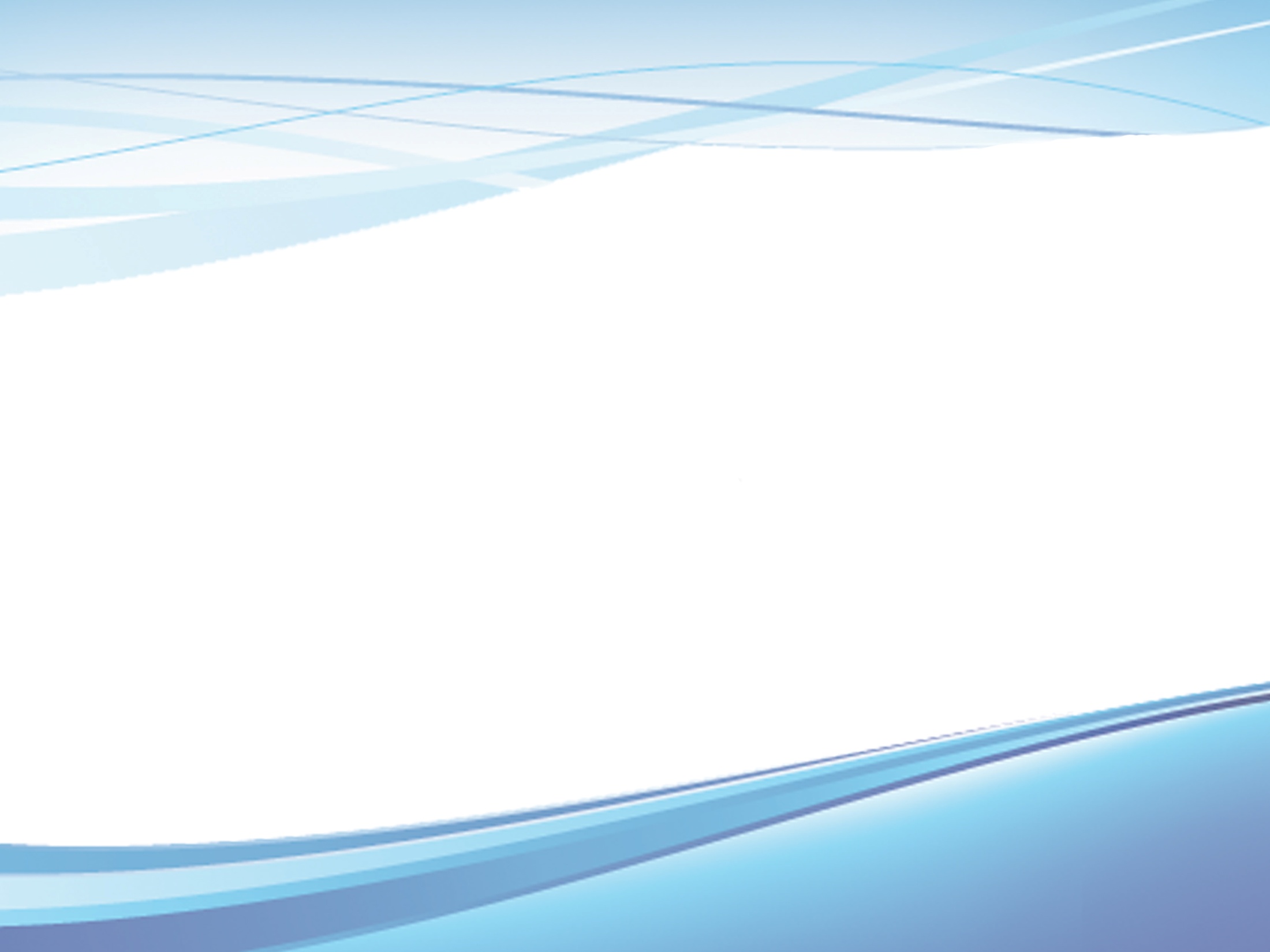 Торжественное открытие 
Хабаровского городского ресурсного центра некоммерческих организаций
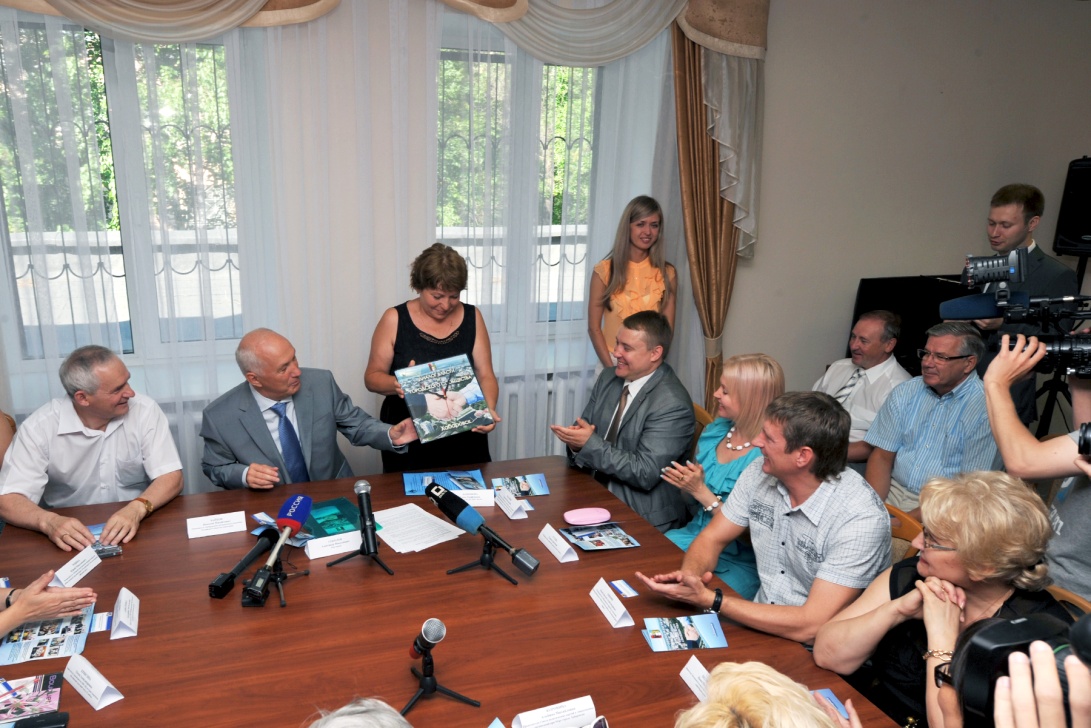 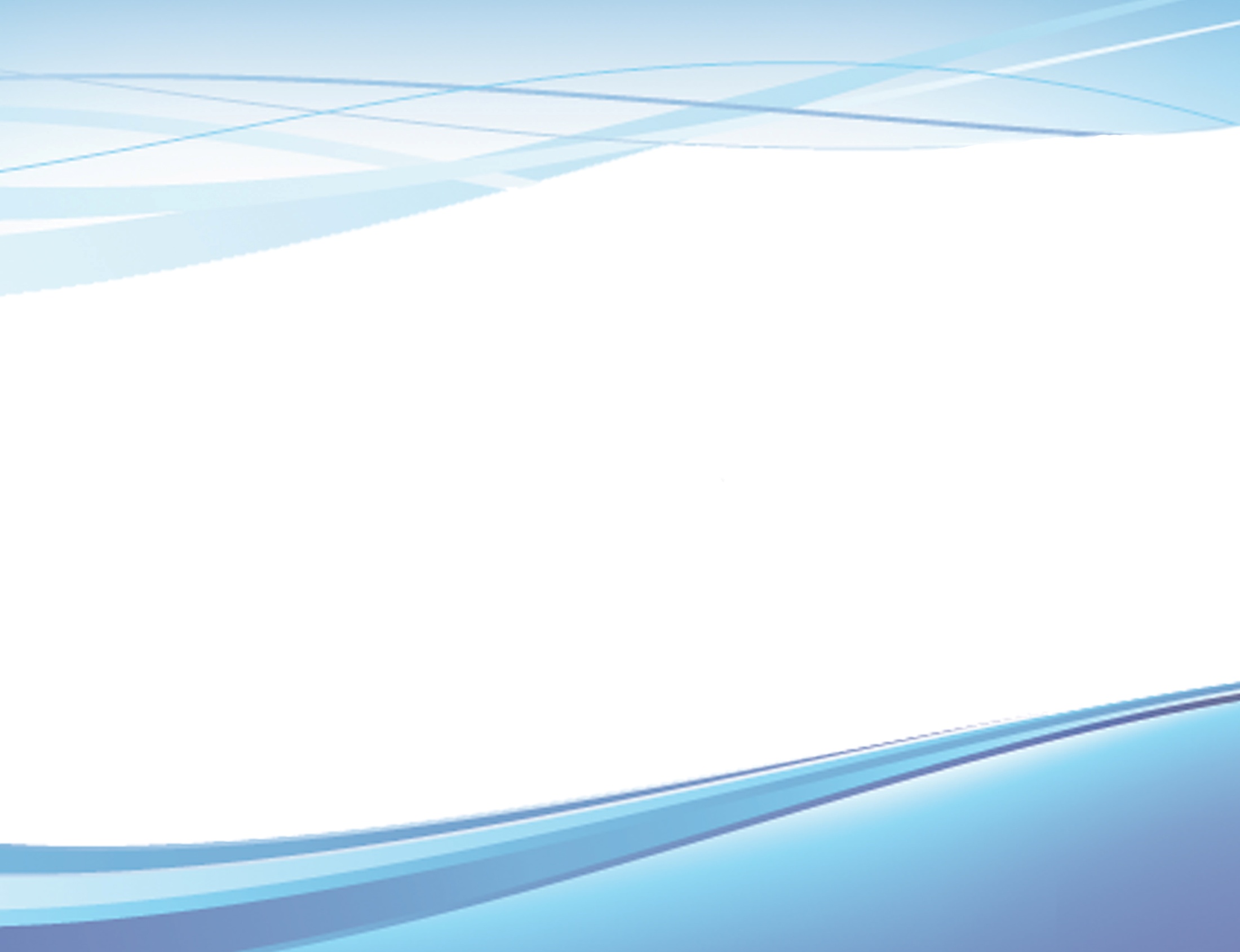 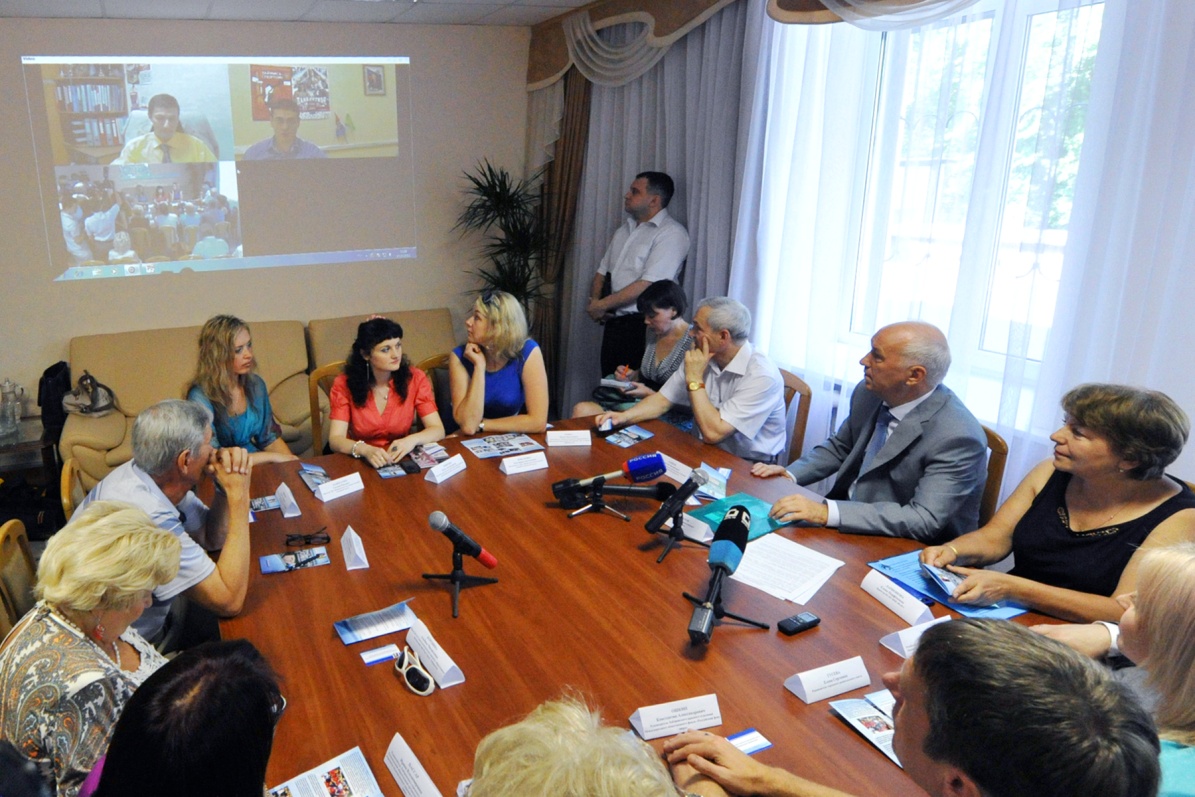 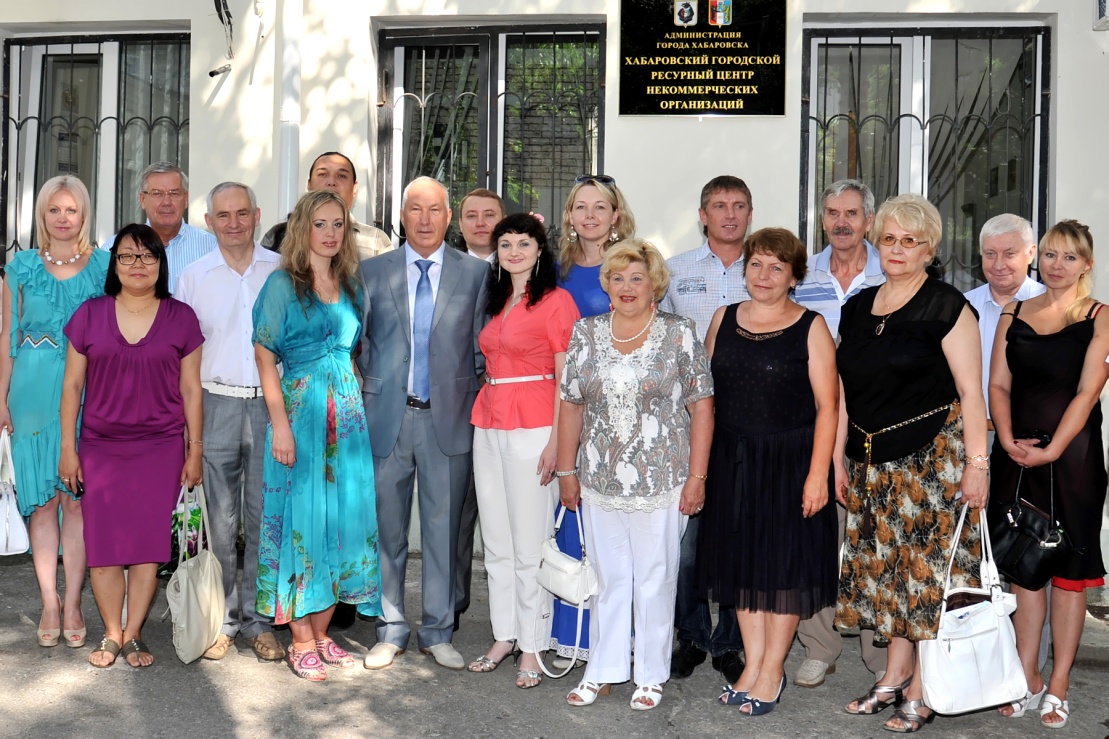 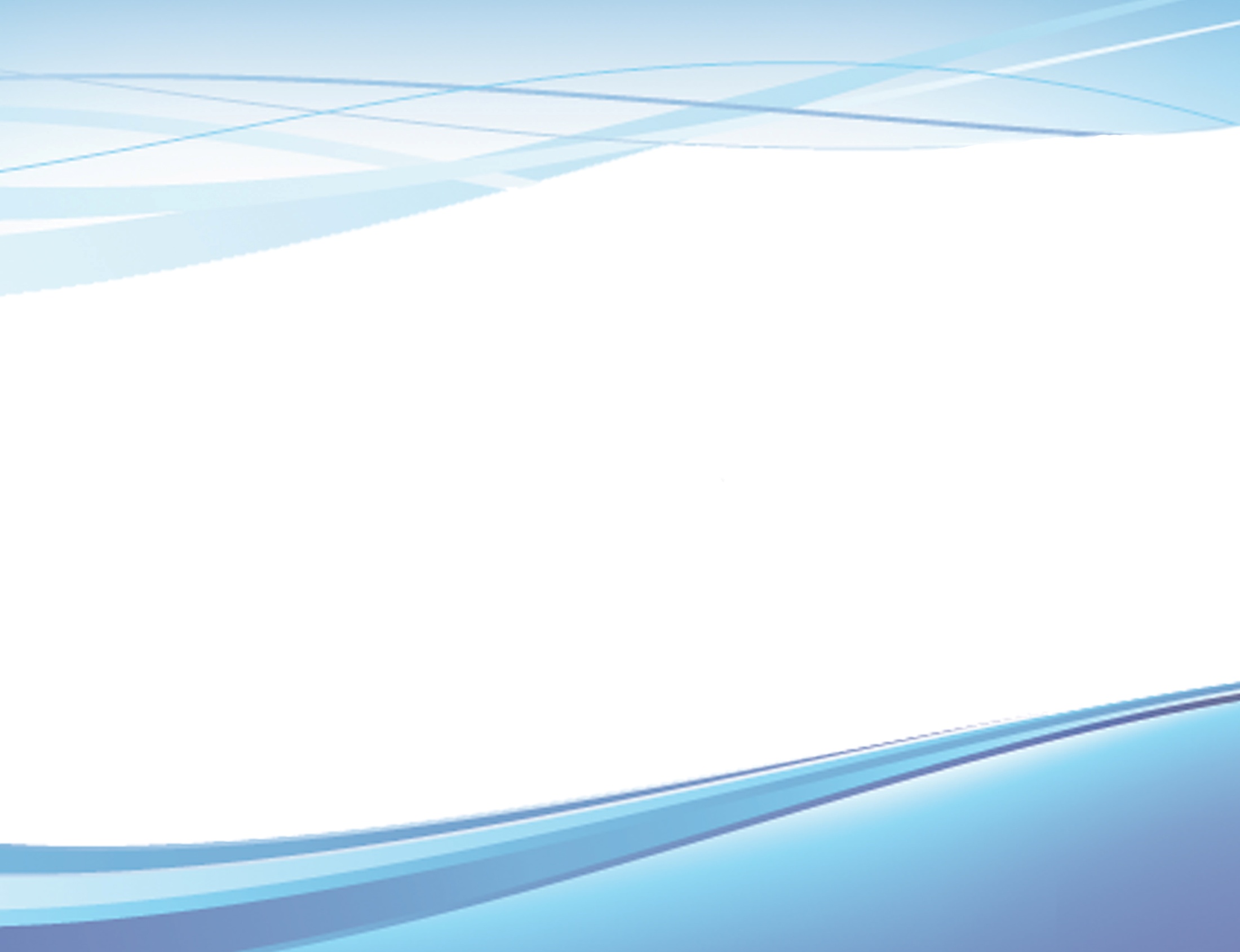 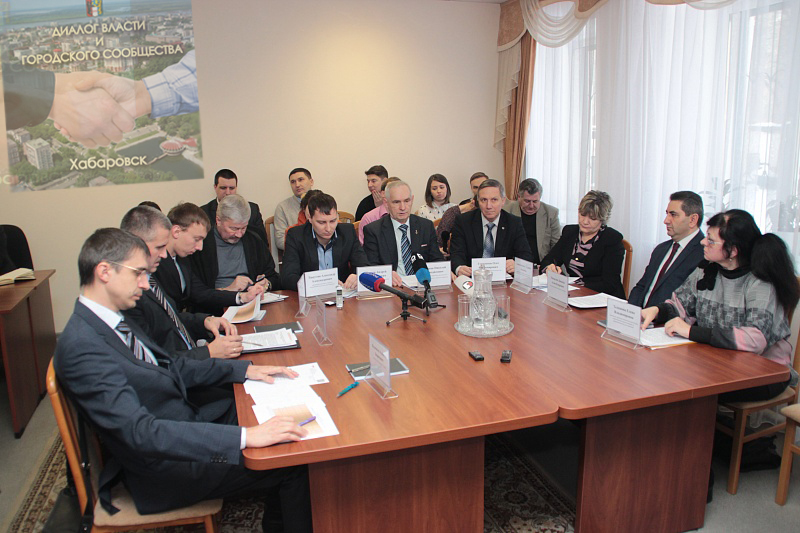 «круглый стол» на тему:
Совершенствование системы распределения земельных участков для предпринимателей в городе Хабаровске
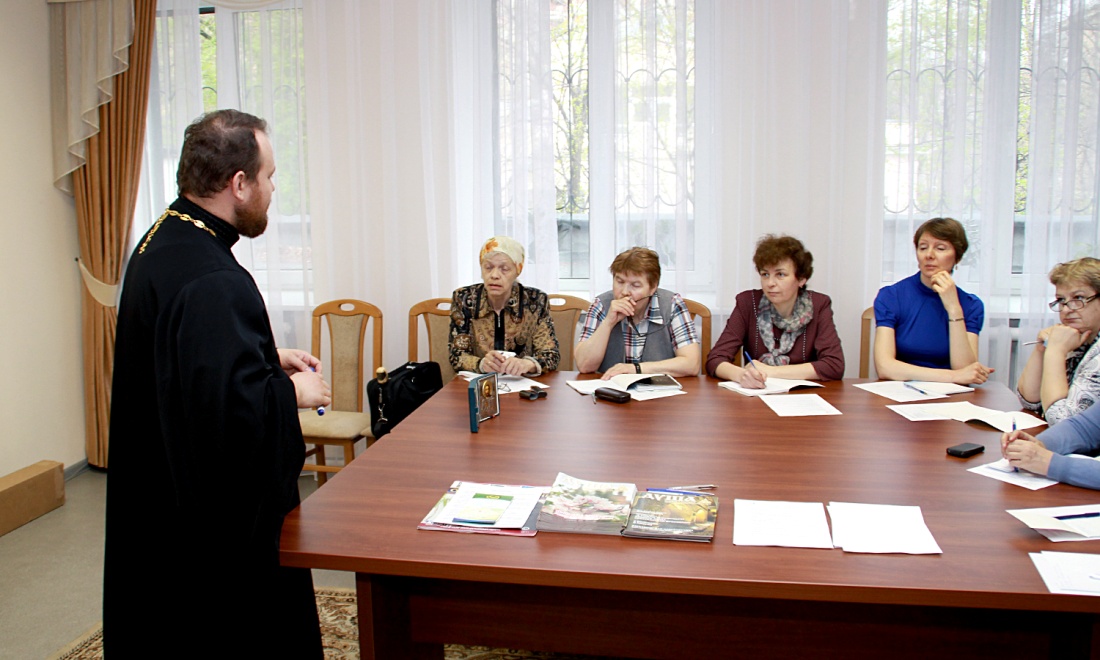 Семинар «Школа веры» общественной организации «Благо»
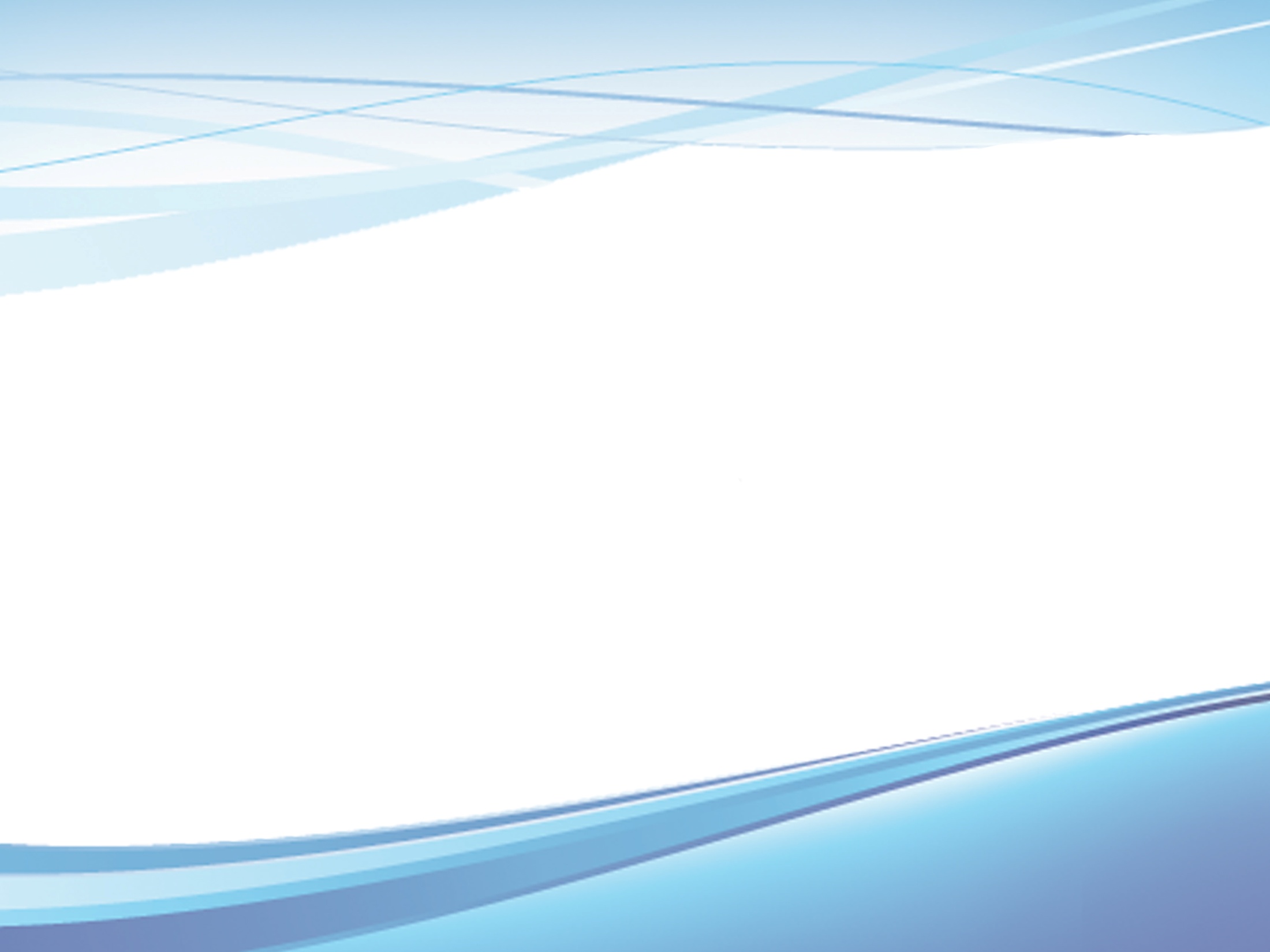 Интернет-ресурс «Российская общественная инициатива»
Указ Президента Российской Федерации от 4 марта 2013 г. № 183 «О рассмотрении общественных инициатив, направленных гражданами Российской Федерации с использованием Интернет-ресурса «Российская общественная инициатива»
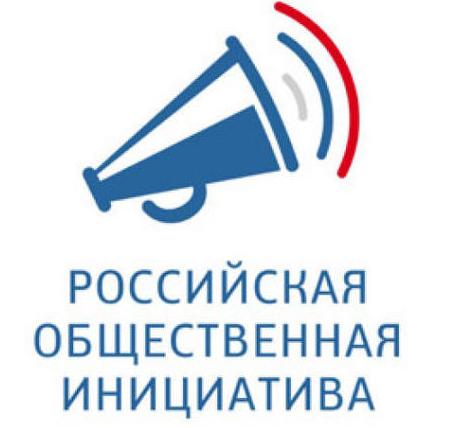 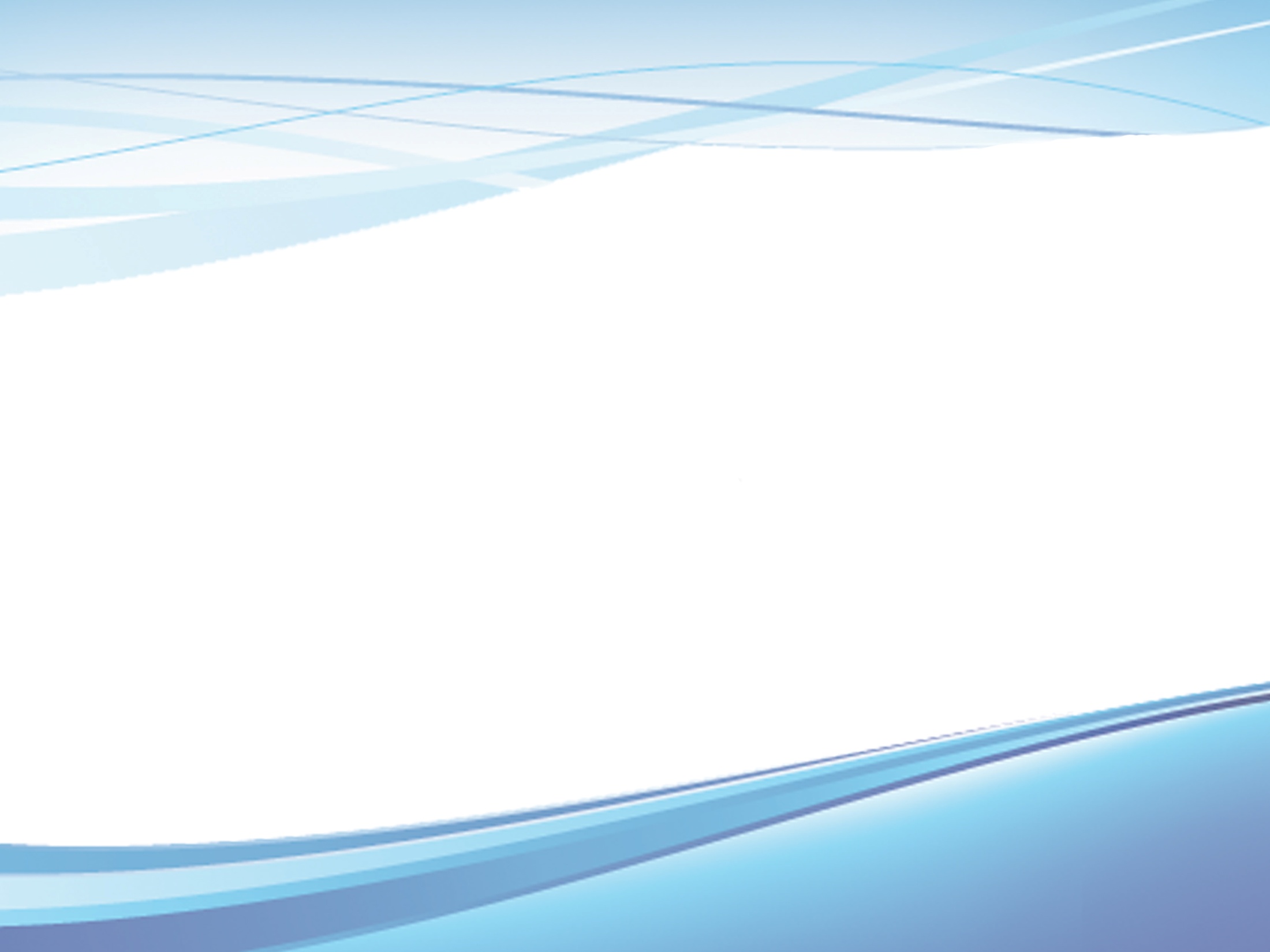 Создание экспертной рабочей группы города Хабаровска
Распоряжение администрации города Хабаровска от 2 декабря 2013 года № 705-р «Об утверждении состава экспертной рабочей группы города Хабаровска по рассмотрению общественных инициатив, направленных гражданами Российской Федерации с использованием Интернет-ресурса «Российская общественная инициатива»
.
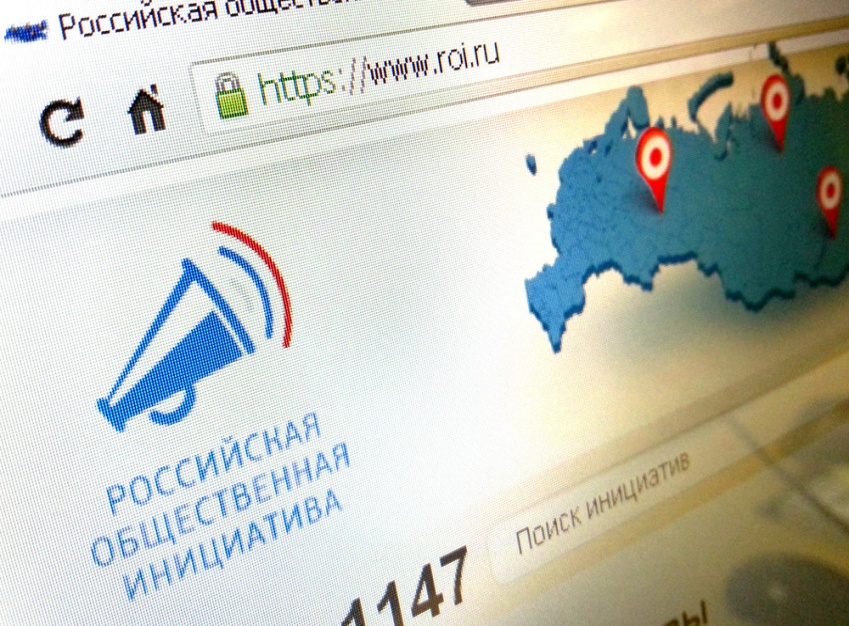 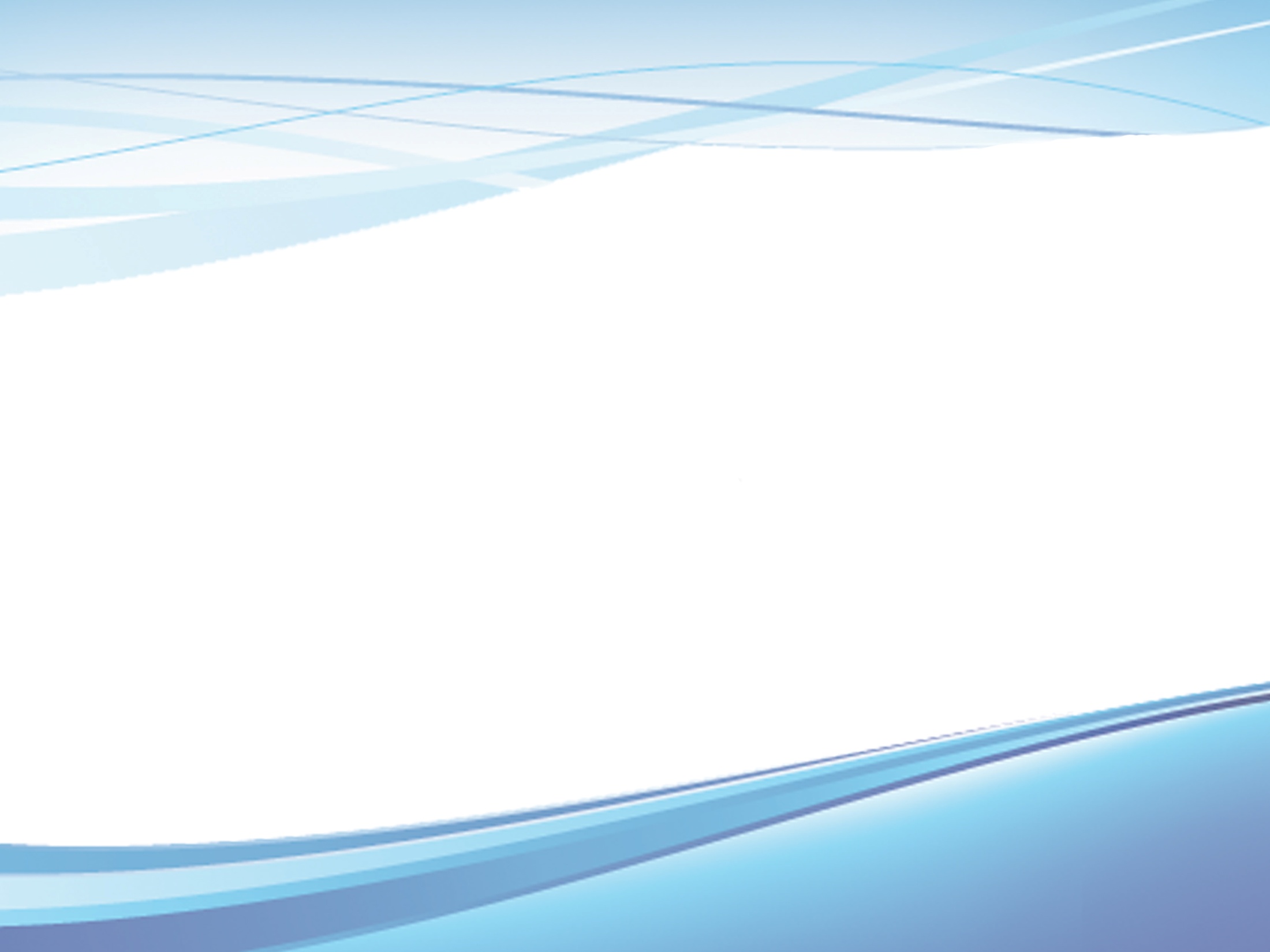 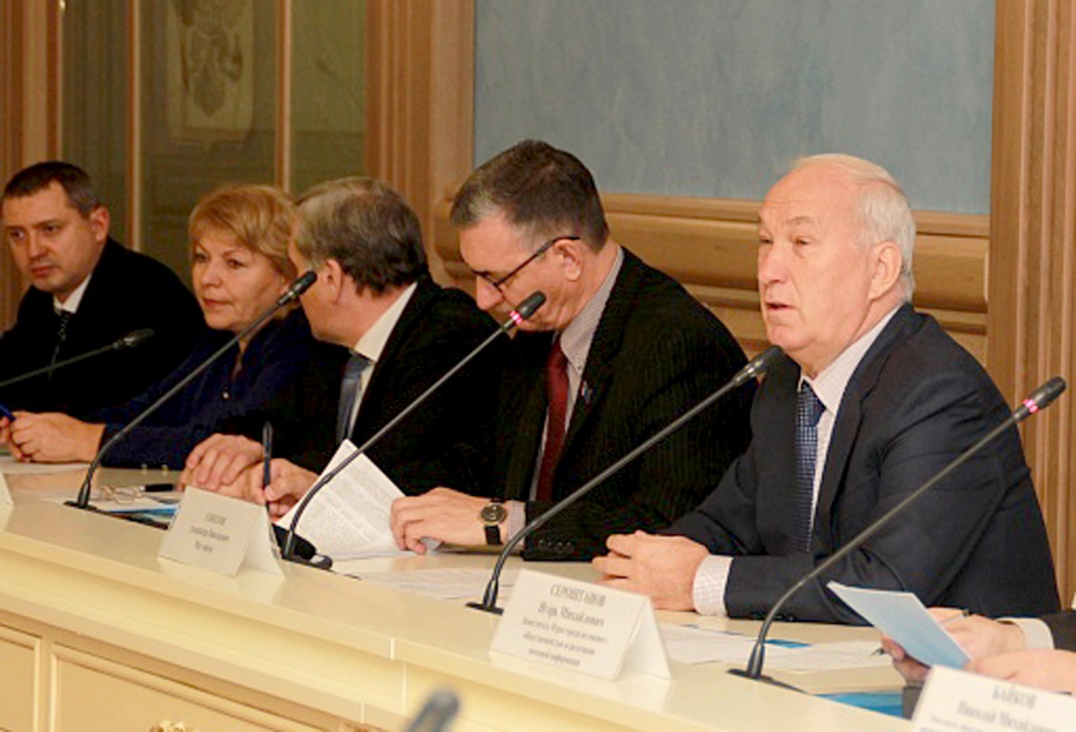 Заседание Совета при Мэре города Хабаровска по содействию развитию институтов гражданского общества.
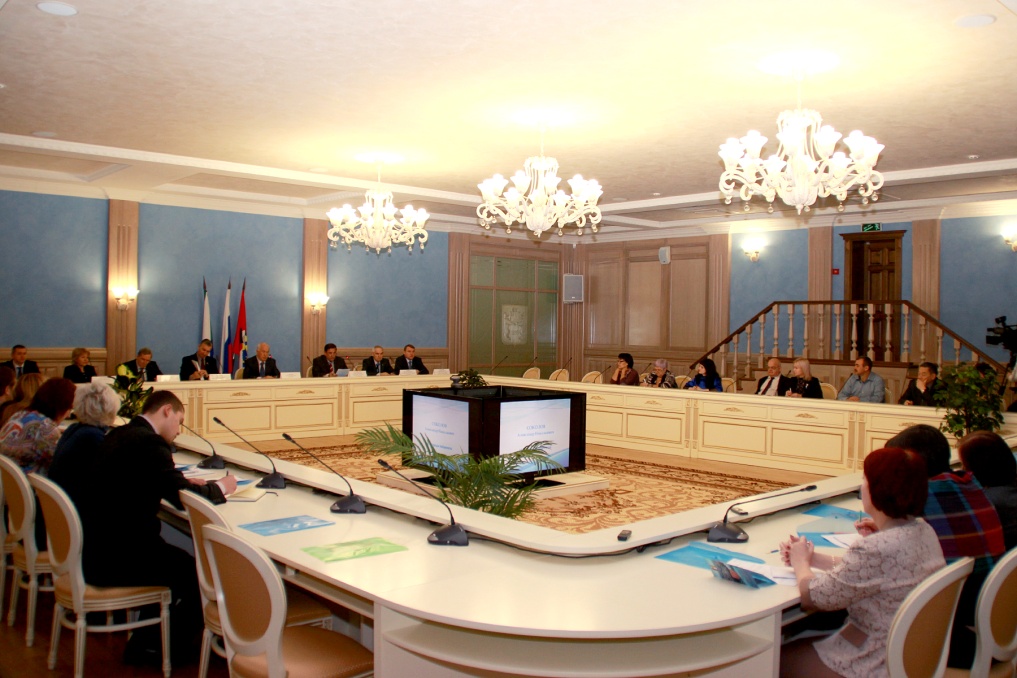 По итогам заседания Совета утвержден протокол поручений и проведена подготовительная работа на 2014 и последующие годы.
Долгосрочная целевая программа«Содействие развитию институтов и инициатив гражданского общества в городе Хабаровске в 2013- 2020 годы»
Муниципальная программа
«Содействие развитию институтов
и инициатив гражданского общества
в городе Хабаровске»

Цель - развитие и совершенствование 
институтов гражданского общества в городе
Направления программных мероприятий 
в 2014 году
Образовательный семинар для СО НКО 
и представителей общественности в малом зале ГДК
Долгосрочная целевая программа«Содействие развитию институтов и инициатив гражданского общества в городе Хабаровске в 2013- 2020 годы»
Мероприятие проводилось 
при участии консультанта-эксперта 
Общественной Палаты Российской Федерации
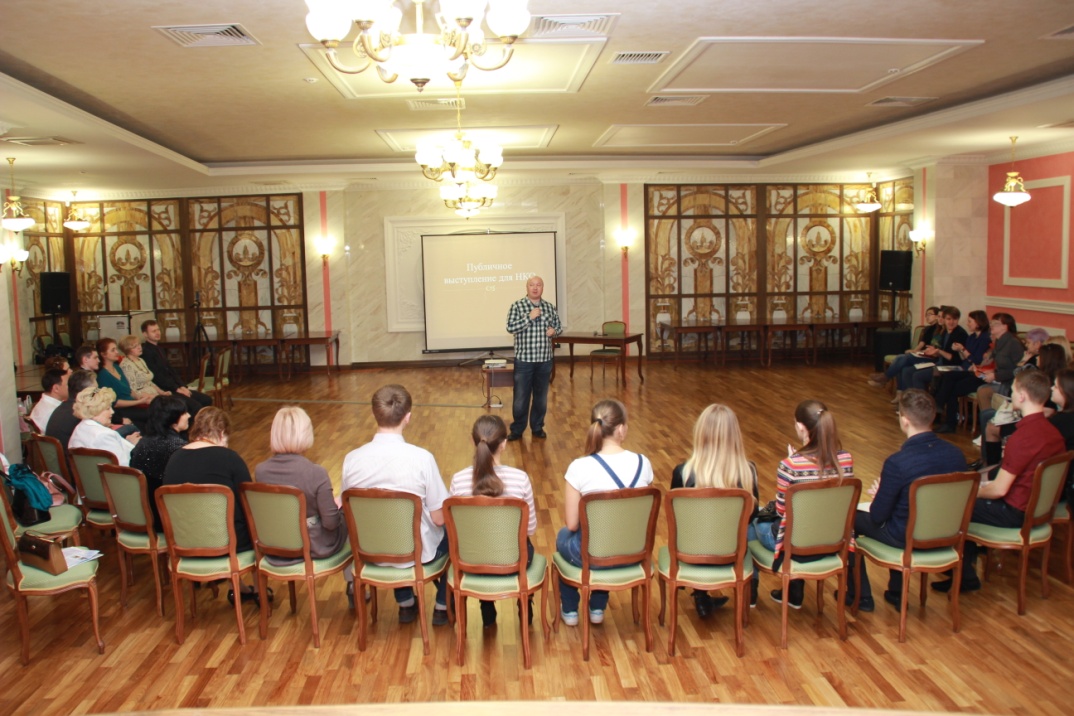 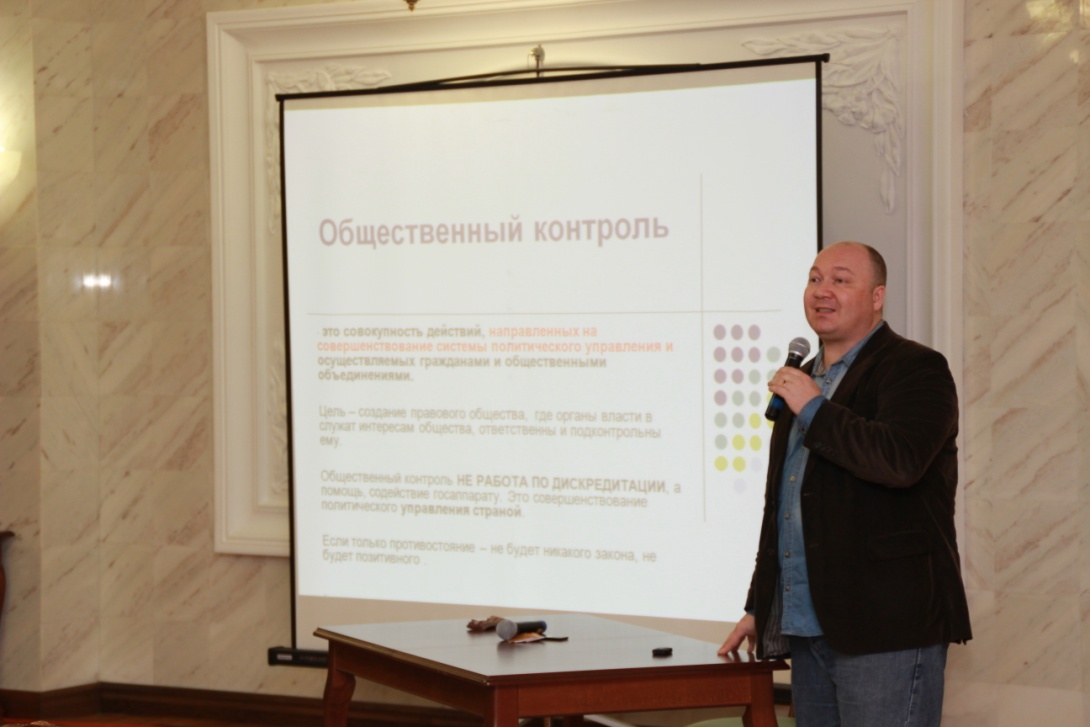 Прием заявок на участие в конкурсе  
по предоставлению муниципальных грантов
Долгосрочная целевая программа«Содействие развитию институтов и инициатив гражданского общества в городе Хабаровске в 2013- 2020 годы»
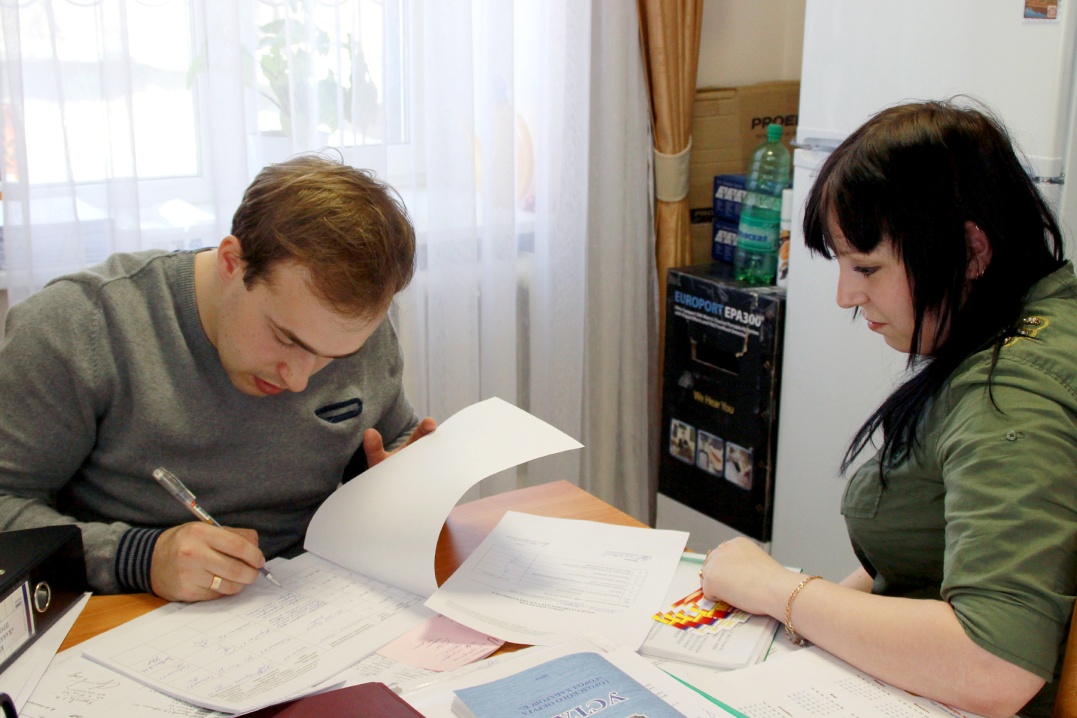 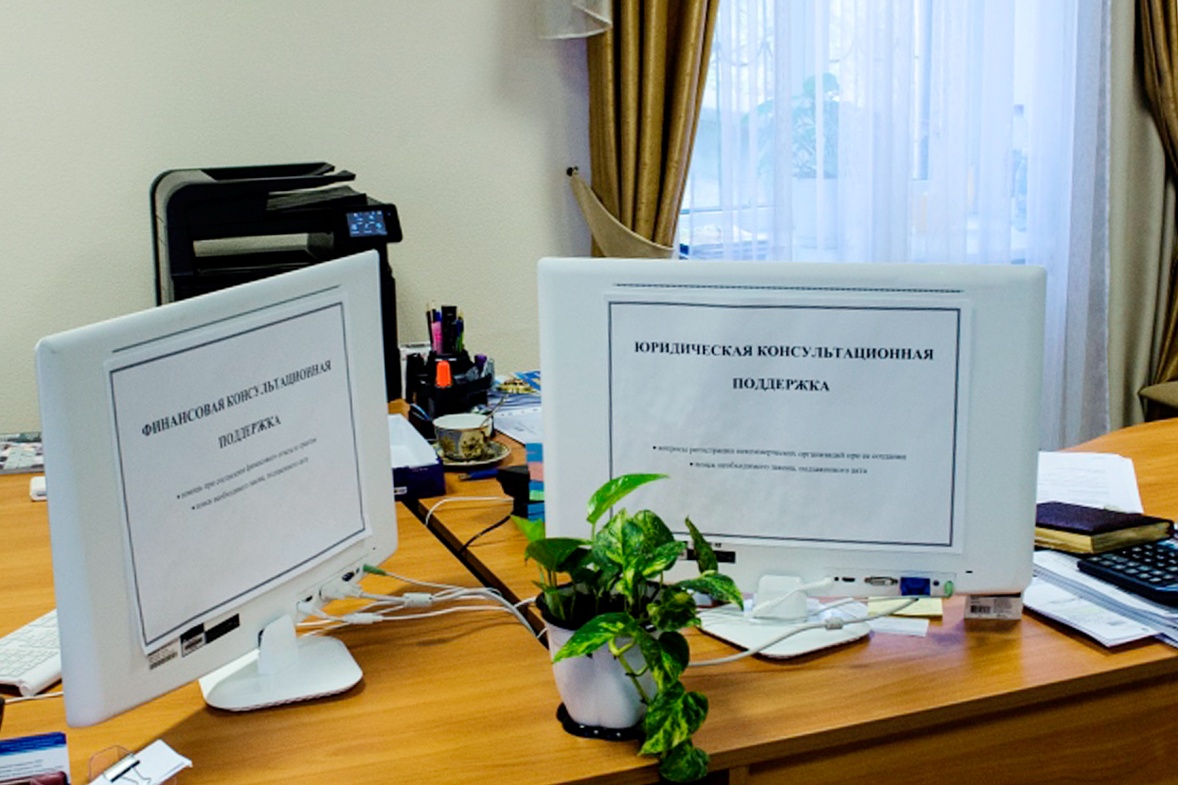 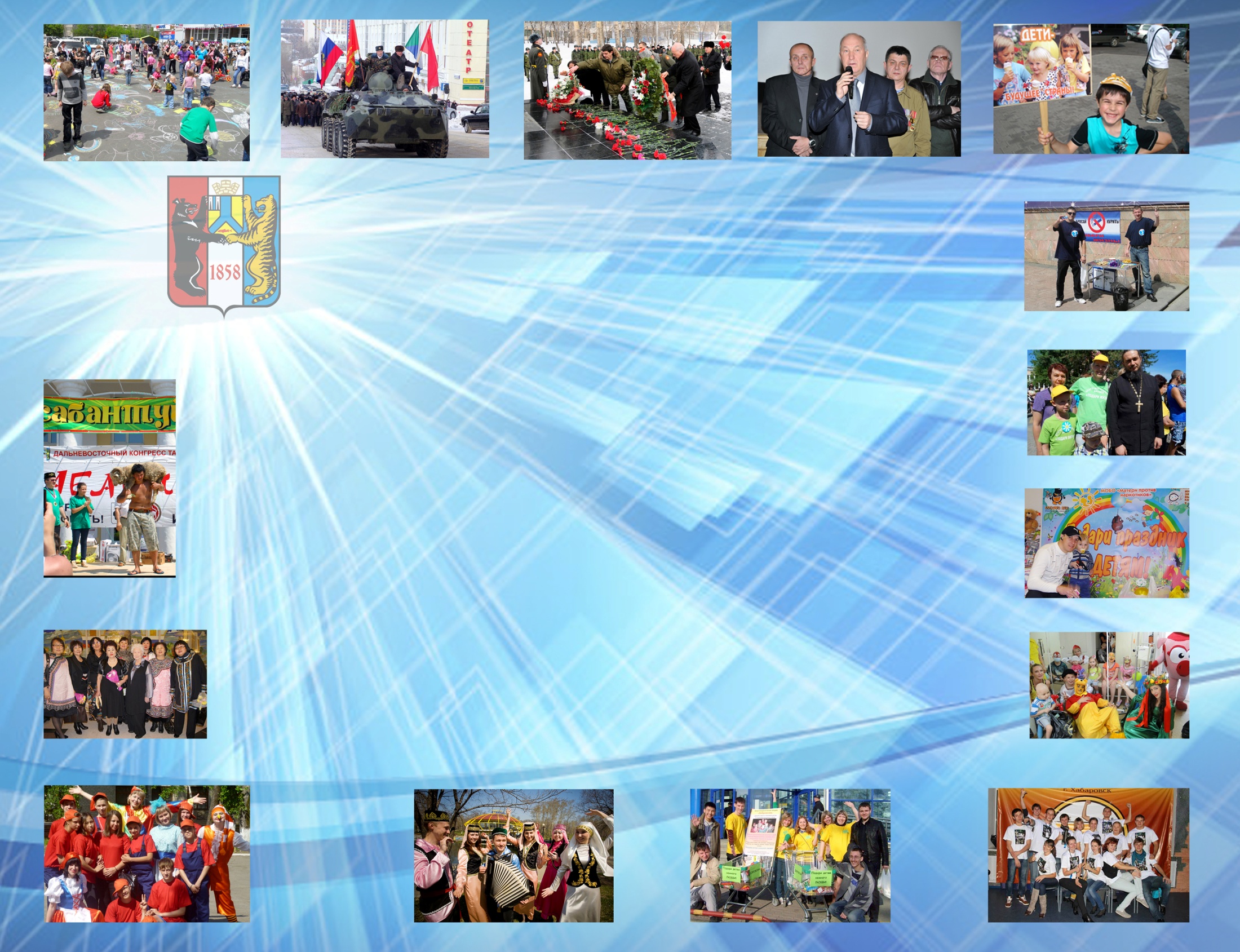 развитие разнообразных форм и видов гражданской активности горожан; 

формирование системы общественного согласия, достижение межконфессионального диалога; 


создание системы социального партнерства между органами местного самоуправления, бизнесом и населением города.
Ожидаемые результаты:
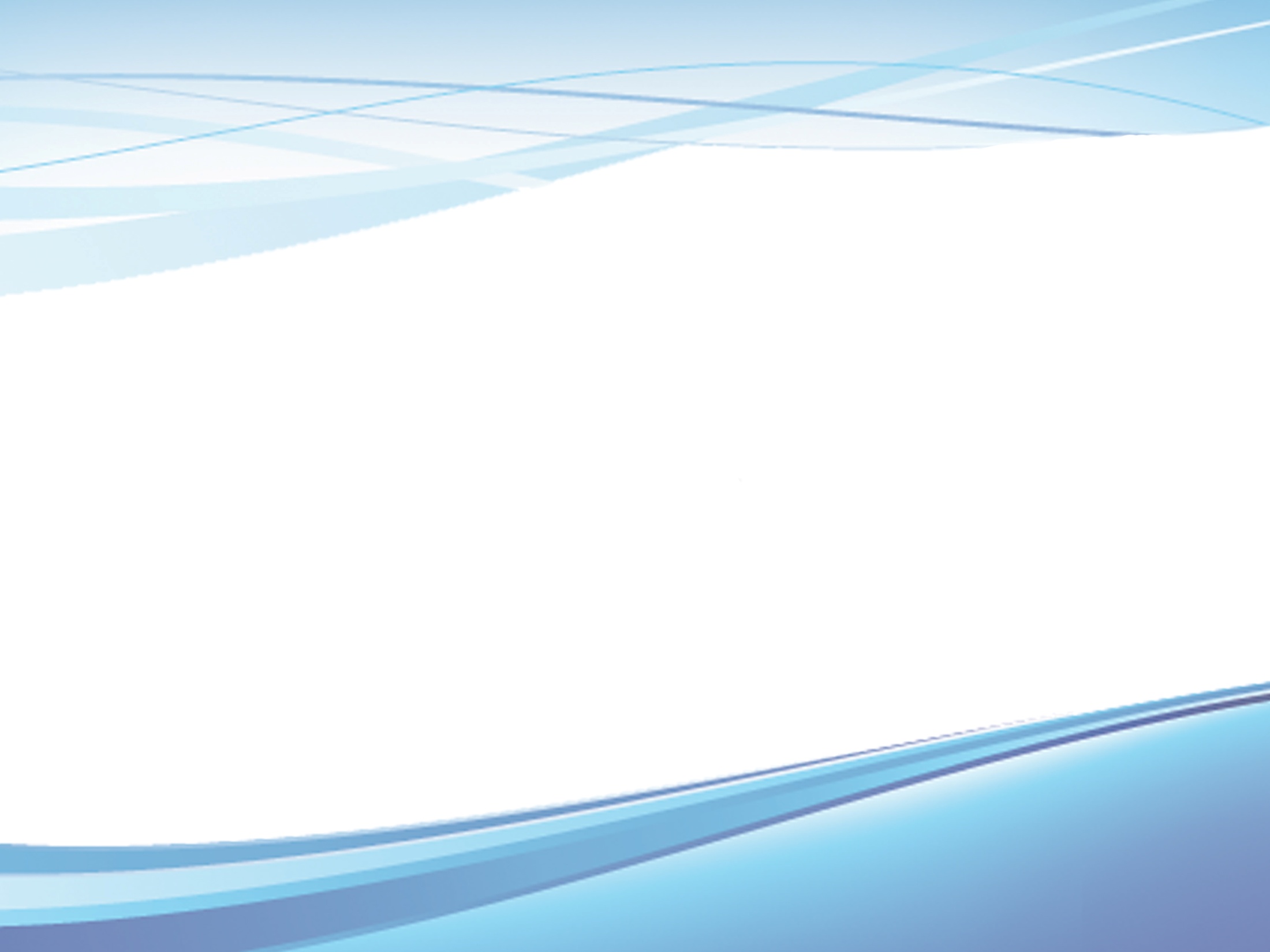 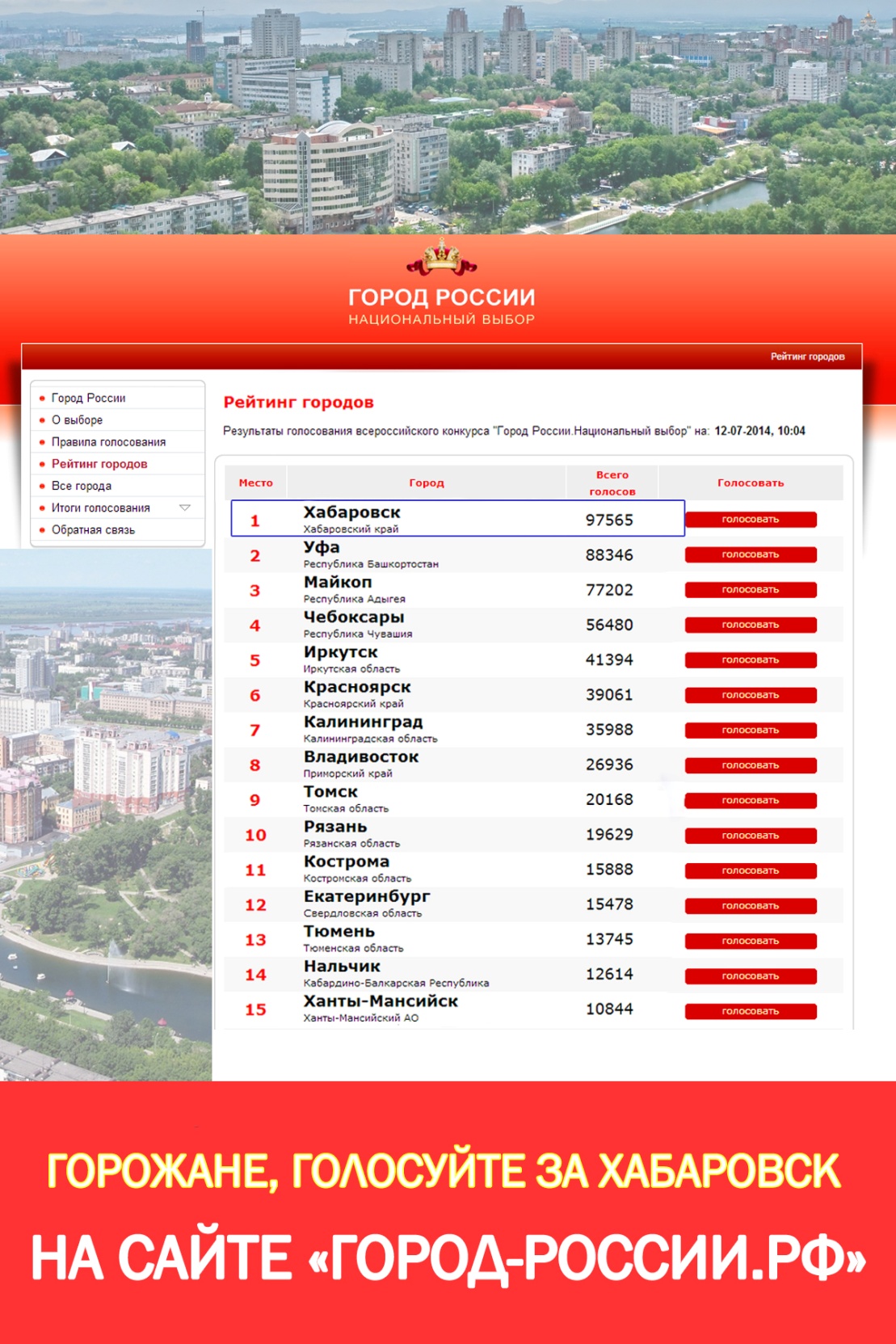 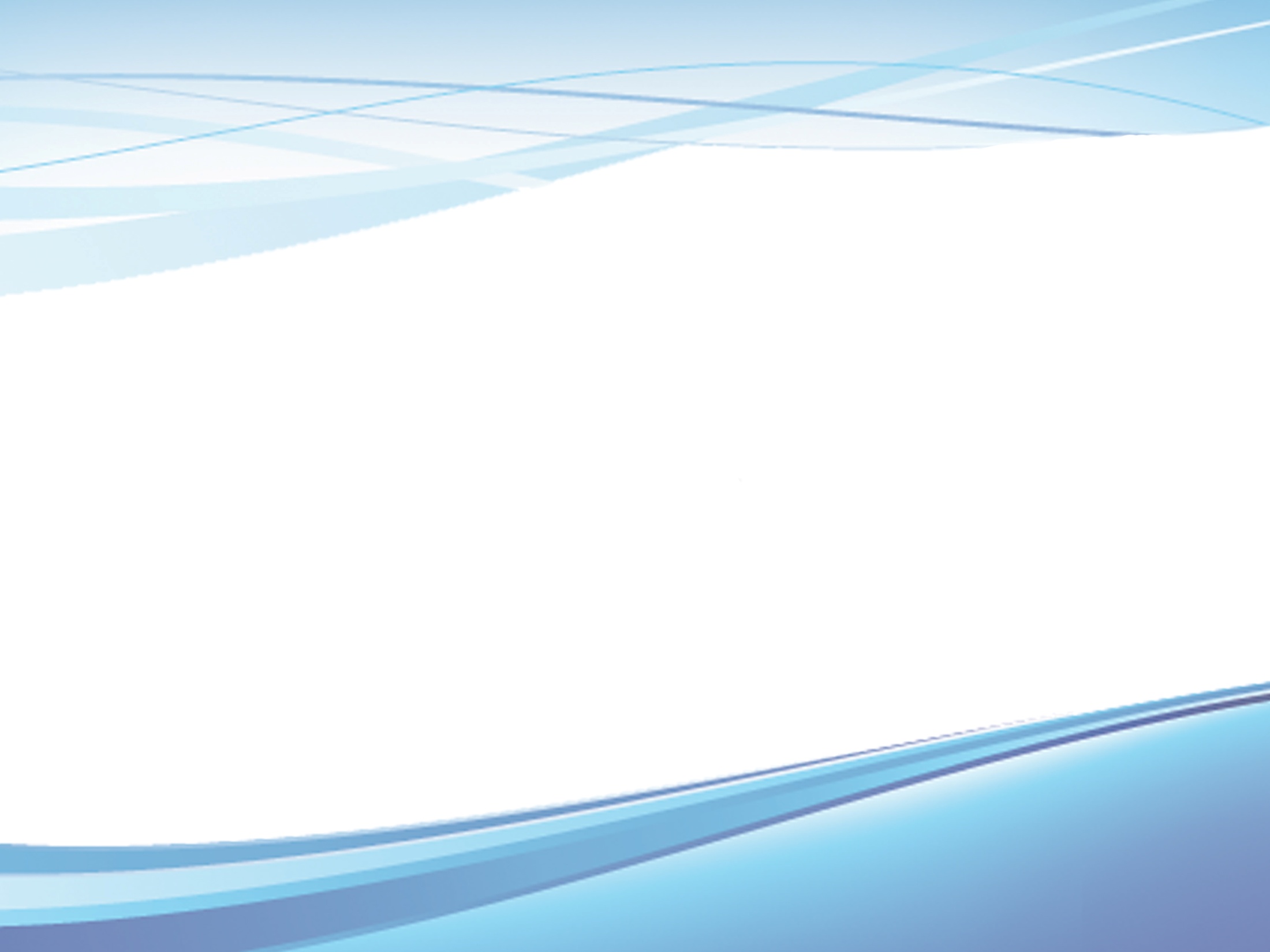 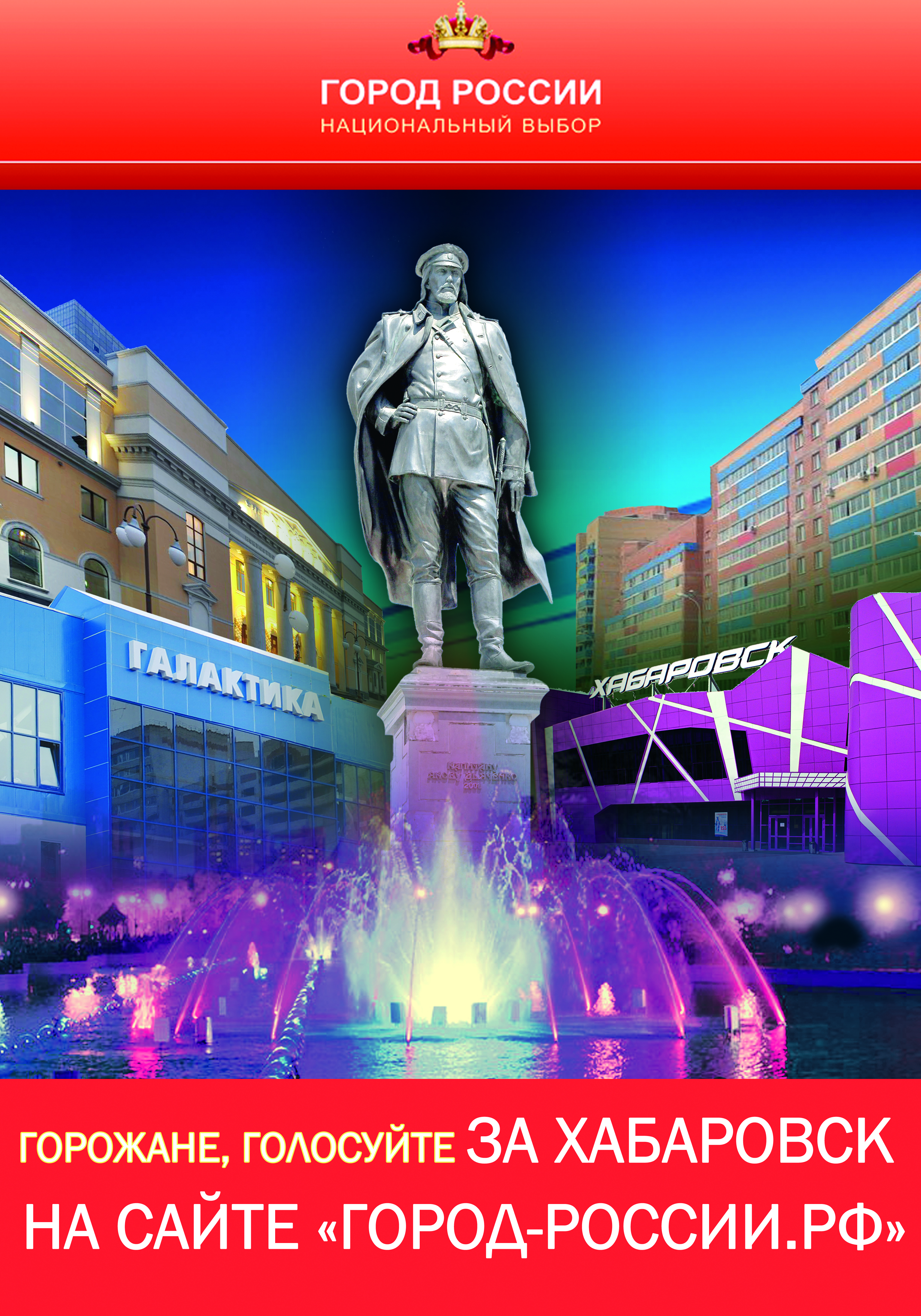